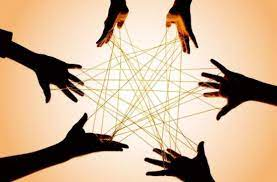 In Verbinding
Kansrijke Start en ZonMW project
Praktijkverbetering in Harderwijk 
bij onbedoelde zwangerschap en 
kwetsbaar jong ouderschap 
van inwoners met LVB
Kansrijke start Harderwijk
Prenataal zorgteam




Nu Niet Zwanger




ZonMW praktijkverbetering rond (aanstaande) gezinnen met een LVB
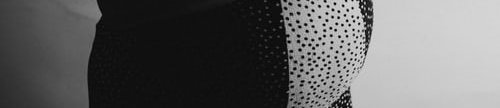 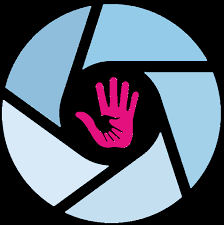 Prenataal Zorgteam Harderwijk
Doel: Zwangerschap/ bevalling en ouderschap zo voorspoedig  mogelijk laten verlopen. Stress ↓
Met wie: aanstaande ouders en betrokkenen, (klinisch) Verloskundigen, kraamzorg. CJG (JGZ/ Jeugd en gezinswerker), Voorzitter en zonodig anderen professionals
Wanneer: 1 x per 6 weken
Wat: in gezamenlijk overleg (zorg)vraag bespreken, plan/ afspraken maken. zonodig hulp inzetten. Denk ook aan informele circuit MIM (moeders informeren moeders
Praktijkverbetering rond (aanstaande) ouders met een LVB
Gaat om verbetering in samenwerking rondom deze gezinnen teneinde de zwangerschap beter te laten verlopen, ouders beter voor te bereiden op de bevalling en wat er komen gaat en beter te begeleiden in het ouderschap.

Zelfde partijen en meer als bij prenataal zorgteam
Gezinnen centraal – heel belangrijk 
Verbindingsmakelaar - onmisbaar!
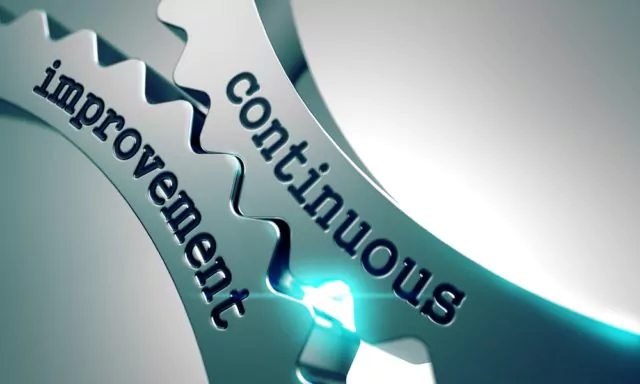 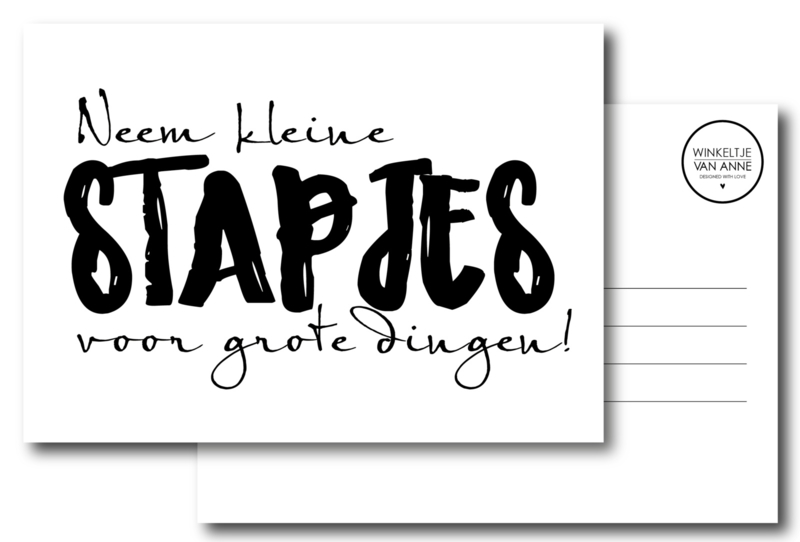 Samenwerking en verbinding
Waar zie je dat nu in terug?

Werving van LVB ouders via bv. prenataal zorgteam en leden projectteam
Scholen van professionals, benadering via verbindingsmakelaar en gericht ook bij organisaties die vaak genoemd werden door ouders die deelnamen aan de casestudies van het onderzoek.
Deelnemers aan de training nu ook betrokken bij actiegroepen.
Iemand uit sociaal netwerk van een client wil ook weer graag als ervaringsdeskundige betrokken worden bij vervolgstappen onderzoek.
Netwerken door de gezamenlijke ontmoetingen → kortere lijnen, mensen kwamen er tijdens een sessie t.b.v. actieonderzoek achter dat ze allebei in dezelfde casus actief waren. Dat heeft geleid tot versnelling van proces voor dit gezin.